Annotating Particle Realization and Ellipsis in Korean
Linguistic Annotation Workshop 2012
July 13, 2012
Lee, Sun-Hee  &  Song, Jae-Young
Wellesley College    Yonsei University
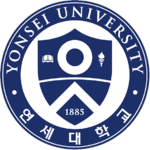 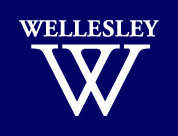 Goals of Study
Provide a novel scheme for annotating the Korean particles while determining relevant issues of annotation and providing solutions. 

Evaluate how register variation contributes to the distributions of Korean particles

Identify some linguistic factors involving particle ellipsis.

Provide useful resources for linguistic analysis, Korean language learning, and NPL processing
2
Particle  in Korean
Subject, Object and Other Particles

(1) 오늘-은      민아-가     교실-에서  점심-을      먹-어 
      Onul-un       Mina-ka    kyosil-eyse    cemsim-ul   mek-e
      Today-TOP   M-SUBJ   classroom-in  lunch-OBJ  eat-END
      ‘Mina eats lunch in the classroom today’
에서(eyso)
: Locative
을(ul)/를( lul)
:  Object
   Theme
    Focus (?)
은(un)/는(nun)
: Topic Marker
가(ka)/이(i)
: Subject    Agent
   Focus (?)
3
Particle Ellipsis in Korean
Subject, Object and Other Particles

(1’)  오늘-Ø       민아-Ø    교실- 에서    점심-Ø        먹-어 
        Onul-Ø        Mina-Ø    kyosil-eyse       cemsim-Ø     mek-e
        Today-TOP   M-SUBJ    classroom-in    lunch-OBJ    eat-END
         ‘Mina eats lunch in the classroom today’
-
을(ul)/를( lul)
:  Object
   Theme
    Focus (?)
가(ka)/이(i)
: Subject  
  Agent
  Focus (?)
에서(eyse)
: Locative
은(un)/는(nun)
: Topic Marker
4
Why Are Particles Important in Korean?
Theoretical Linguistics and NLP:
        To determine grammatical or semantic (also pragmatic) functions of nominals; Syntactic, semantic, and discourse analysis
      
Language Learning:  Particle errors are one of the most frequent errors that Korean learners generate.  
      
        Ko et al. (2004) - Error analysis with 100,000-word learner corpus: 

         Lexical Errors > Particles >   Misspelling  >  Verbal Endings
	   (28.3%)               (24.4%)     (20.8%) 	         (16%) 

 Cf. Compare English preposition error percentage of 13.5% in the  Cambridge Learner Corpus (Leacock et al. 2010)
5
Relevant Background
Classification of Korean Particles in Korean linguistics 
  (Nam, 2000; Lee, 2006)
   
Case Particles
Structural Case:  Subject (ka/i; kkeyse), Object (ul/lul)
 Inherent Case:     Dative (eykey, hantey, kkey), Goal (lo/ulo, kkaci),  		Locative (ey, eyse), Instrument (lo, ulo), etc.
Auxiliary Particles       
 Topic Markers: un/nun
 Particles with lexical meanings: cocha ‘even’, to ‘also’, man ‘only’,   
  N.B. These particles can combine with other particles except  subject and object case particles.  

  Conjunctive Particles: wa/kwa, ina/na, itunci/tunci, etc. 
        	e.g. Boston-KWA  New York (Boston and New York)
6
Recovering Missing Particles
Essential for determining accurate grammar relations :
     Computational processes of parsing, discourse analysis,  machine translation, etc. 
This process excludes auxiliary particles as candidates due to their unpredictable distributions. 
Validity of recovering zero forms:  Controversial whether a particle is deleted or originates as a zero form. 

It is important that a missing particle corresponds to a particular case particle and its identification is crucial for determining the grammatical and semantic function of the bare nominal.
7
Findings of Previous Research
Hong et al.(1998): More dropping of subject case particles







Kim & Kwon(2004): More dropping of object case particles
8
Data and Annotation Frame
100,128 Ecel Balanced Corpora from Sejong Tagged Corpora.
      (Ecel: similar to word unit but space-based)





Balanced spoken and written corpora of 4 different registers
9
The Composition of Our Corpora
A total  of 49 different files were selected to make a balanced corpora.

   Approximately 2,000 Ecel were selected from each file.
10
Annotation Process
1)   Manually corrected relevant errors in segmentation and morpheme tags before performing annotation

2)   Identified all the nominal categories in the corpora that can combine with particles using morpheme tags
3)   Annotated particles and determined their categories using the tag set and four annotation features, namely, particle_realized, particle_realized_type, particle_dropped, and  particle_dropped_type. 
      
       Extra features : predicate and predicate type at the same level of a sentence with a bare nominal and light verb information and also comment (note) section for further discussion.
11
[Speaker Notes: ty]
Our Tag Set of Particles
CASE:

  Subject (S): ka/i        
  Subject Honorific (SH):  keyse 
  Object  (O): ul/lul      Genitive (G): uy 
  Dative (D): ey/eykey ‘to’, hanthey ‘to’
  Dative Honorific (DH): kkey ‘to’
  Complement (C): ka/i 	
Adverbial Case (B):    
Time (BT): ey ‘in, at’
Location (BL): ey ‘to’, eyse ‘from’
Instrument (BI): lo/ulo ‘with’
Direction (BD): lo/ulo  ‘to, as’
Source (BS): eyse ‘from’, eykey(se) ‘from’,
        hanthey(se) ‘from’ , pwuthe ‘from’, 
        ulopwuthe ‘from’,  eysepwuthe ‘from’
Goal (BG): ey ‘to’, kkaci ‘to’
Accompany (BA): wa/kwa ‘with’,  
         hako ‘with’,  ilang/lang ‘with’




Vocative (V): a/ya 
Comparative (R): pota 'than', mankhum 'as~as’, etc.

 Auxiliary (Discourse/Modal): 
     Topic (T):  un/nun/n
     Auxiliary (A): to ‘also’, man ‘only, 
          mata ‘each’, pakkey (‘only’), 
          chelem ‘like’, mankhum ‘as much as’, 
          etc.
  Conjunction (J): wa/kwa ‘and’, 
         hako ‘and’, ina/na ‘or’, itunci/tunci’or’
         ilang/lang  ‘and’, etc.
12
Annotation Features and Sample
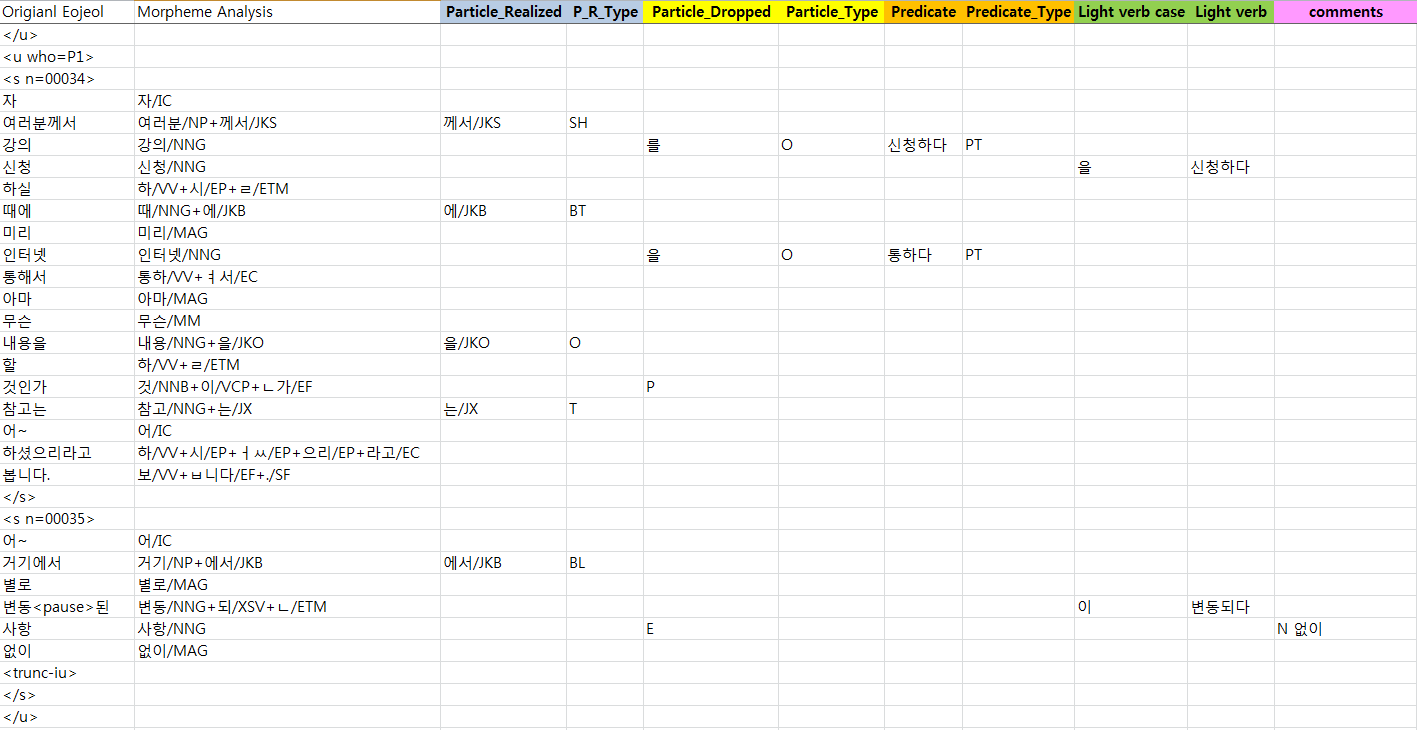 13
Unpredictable Cases of Particle Ellipsis
[1] Genitive Case ‘uy’ 

The generative uy tends to disappear after a complement nominal of a verbal noun 

   e.g.   영화의/Ø               촬영 
             yenghwa-uy/Ø    chwalyeng 
             Movie-GEN          filming 
             ‘filming of a movie’
 
Whereas uy appears after a subject nominal of a verbal noun 

  e.g.   존의/?*Ø             우승 
            John-uy/ ?* Ø     wusung
            John-GEN          winning
            ‘John’s winning’
14
Unpredictable Cases of Particle Ellipsis
[2] Particles in Light Verb Constructions

Light verb constructions:      
      Verbal noun + light verb(hata/toyta/sikita) 
                                                                   
e.g. Silhyen(accomplishment) + hata/toyta/sikita
    (‘accomplish/to be accomplished/to make it accomplish’) 

  i)  Silhyen-ul hata (accomplishment-OBJ do)
       Silhyen-i toyta (accomplishment-SBJ become) 
       Silhyen-ul sikhita (accomplishment-OBJ make) 

  ii) ? John-i     kkum-ul        shlhyen-ul                    hayssta 
         J-SBJ       dream-OBJ    accomplishment-OBJ  did 
        ‘John accomplished his dream’
15
Unpredictable Cases of Particle Ellipsis
[3]  Optional Particles with Bound Nouns (or Defective Nouns)

Bound nouns tend to combine a certain type of particle. 
     tey (‘place’), ttay (‘time’), swu (‘way’), ke(s) (‘thing’), cwul (‘way’), check (‘pretense’) etc. 
 
  e.g.  학교-에서     공부할             수(-가)        있다 
           hakkyo-eyse   kongpwuha-l  swu(-ka)     issta 
           school-at        study-REL       way(-SBJ)  exist 
           ‘It is possible to study at school’
16
Unpredictable Cases of Particle Ellipsis
[4] Mandatory Non-occurrences of Particles:  Compounds,  Idioms or Formulaic Expressions

     Noun Compound:

	e.g.     [palcen+Ø(*-uy) keyhwoyk+Ø(*-uy)  pokose] 
                           'development    plan                          report'. 

     Formulaic Expressions:

	e.g.     kes-(*kwa)+ kathta (thing-(*with) + similar) 'seem‘
                         ke-Ø + aniya (thing + isn't) 'isn't it?‘
                         ne-Ø + ttaymwun (N+ reason) ‘because of you’ etc.
17
Annotation Features for Bare Nominals
L: Non-occurrence of a particle in light verb constructions
N: Non-occurrence of a particle after a nominal that forms a 	 compound with the following nominal 
E: Non-occurrence of a particle based upon lexical or   		 morpho-syntactic constraints 

P: Predicate nominals combining with copula ita. It also marks  	a nominal standing alone without ita, as answering utterance  
ER: Errors including a repeated nominal by mistake or an 	    incomplete utterance
18
Annotating Particle Ellipsis
Annotation Principles of missing particles: 

Annotate only obligatory case particles and conjunctive particles but exclude auxiliary (discourse/modal ) particles.  

Instead of selecting a single best particle, present a set of multiple candidate without preference ranking. (Lee et al. 2012)

Annotate stacked particles as single units without separating them into smaller particles.
19
Inter-Annotator Agreement
5,000 Ecel corpus with 466 nominals that appear without particles
Two experienced annotators; manually annotated the data separately and cross-examined each other’s annotation 

Agreement = 91.23% for the specific particles (Cohen’s Kappa): 

Reasons for high agreement:
     Highly-trained annotators & a stable set of guidelines
20
Corpus Analysis
21
Particle Realization vs. Ellipsis
22
Findings
Low case ellipsis rates across two corpora

Significant difference between the spoken and the written corpora (χ2=851.78, p <.001)

Significant genre factor:
     Particle ellipsis in everyday conversations is significantly more frequent than in monologues, debates, or lectures using a Bonferroni adjusted alpha level of .008 per comparison (.05/6). (χ2(1)=266.64, p<.001; χ2(1)=571.19, p<.001; χ2(1)=746.93, p<.001). 
     
     Cf. Particle ellipsis between debates and lectures  
          (χ2(1)=11.72, p<.001).
23
Particle Realization vs. Ellipsis
24
Particles (Spoken Corpora)
25
Particles (Written Corpora)
26
Distribution of Subject/Object Particles:
                      Spoken vs. Written Corpora(%)
27
Findings
Significant object particle dropping in the spoken corpora
     (χ2 =797.03, p<.001) & consistently higher than the subject    
     particle ellipsis at each register. 

   Genre variation:  more case dropping for less formal corpora 
    e.g. everyday conversations:  49% object particle elided &     
    37% subject particle elided

In parallel to case particles, more dropping of conjunctive          particles and other case particles in the spoken corpora
28
Linguistic Properties
Definiteness and Specificity

     Kim(1991): A case particle is likely to be dropped when the  	            preceding noun is definite or specific. 
 	           
   i)     ku     haksayng-i/-Ø   na-lul chacawa-ss-e 
           that   student-SBJ/Ø  I-OBJ visit-PAST-END 
          ‘That student visited me’

   ii)    etten haksayng-i/*Ø   na-lul chacawa-ss-e
          some student-SBJ/Ø   I-OBJ visit-PAST-END 
          ‘Some student visited me’
29
Linguistic Properties
Familiarity/Background

 e.g.   tampay-?lul/-Ø      cwu-seyyo
          cigarette- obj-Ø   give-IMPERATIVE 
          ‘Please give me cigarette.’

 Salience: 

  e.g. i) philyohan          ke-l             hanato     mos    tule,  na-Ø
            necessary-rel    thing- obj  anything  not    take,   I-Ø
            ‘I cannot take anything that is necessary’
        ii) wuli    sensayngnim-Ø (?ul),  ne      alla?
             our      teacher-Ø (obj)             you   know
            'Do you know our teacher?‘
30
Conclusion
Overemphasized particle ellipsis in the spoken corpora

Register variation factor only in spoken corpora: More particle ellipsis in formal dialogues 
     N.B. Formality per se is not the deciding factor, but a partially related factor

More object particles ellipsis than subject particle ellipsis

Particle ellipsis  and semantic/pragmatic constraints

Usability of our corpora for linguistic analysis, language learning, and NLP processing
31
Further Works
Run error detection software on our corpus to verify the consistency of our annotation (Dickinson and Meurers, 2003)  

Double-check consistency of annotation and release the corpus with annotation guideline 

More sophisticate linguistic analysis  of the annotated  corpora
32
Reference
Markus Dickinson and Detmar Meurers. 2003. Detecting Errors in Part-of-Speech Annotation. Proceedings of the 10th Conference of European Chapter of the Association for Computational Linguistics (EACL-03). Budapest, Hungary. 
John Fry. 2001. Ellipsis and ‘wa’-marking in Japanese conversation. Doctoral Dissertation. Stanford University. 
Paul Hopper and Sandra A. Thompson. 1984. The Discourse Basis for Lexical Categories in Universal Grammar. Language, 60: 703-752.
Kun-hee Kim and Jae-il Kwon. 2004. Korean Particles in Spoken Discourse-A Statistical Analysis for the Unification of Grammar. Hanmal Yenku,  15: 1-22.
Jae-il Kwon. 1989. Characteristic of Case and the Methodology of the Case Ellipsis, Language Research,  25(1): 129-139. 
Hyo Sang Lee and Sandra A. Thompson. 1989. A discourse account of the Korean accusative marker. Studies in Language, 13: 105-128
Hanjung  Lee. 2006. Parallel Optimization in Case Systems: Evidence from Case Ellipsis in Korean. Journal of East Asian Linguistics, 15: 69-96.  
Sun-Hee Lee. 2006. Particles (Cosa). Why Do We Need to Reinvestigate Part of Speeches? (in Korean):  302-346. 
Sun-Hee Lee, Markus Dickinson, and Ross Israel. 2012. Developing Learner Corpus Annotation for Korean Particle Errors. In Proceedings of the Sixth Linguistic Annotation Workshop (this volume).  Jeju, Korea
Minpyo Hong, Kyongjae Park, Inkie Chung, and  Ji-young Kim. 1998. Elided Postpositions in Spoken Korean and their Implications on Center Management, Korean Journal of Cognitive Science,  9(3): 35-45.
33
감사합니다.
Thank you!
34